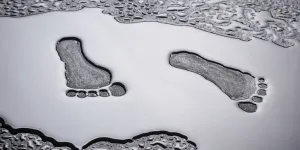 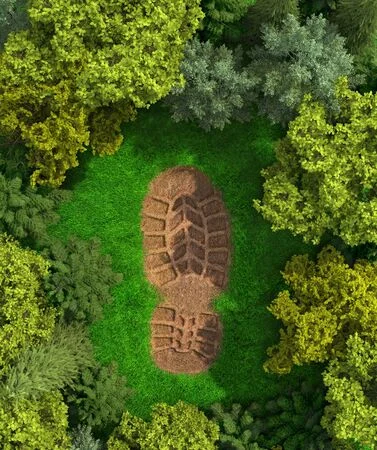 La  huella ecológica del plástico
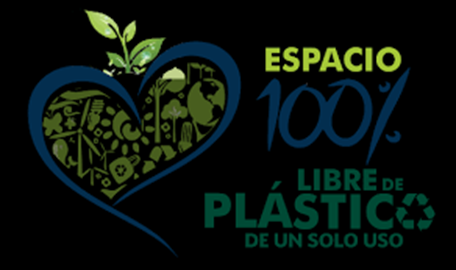 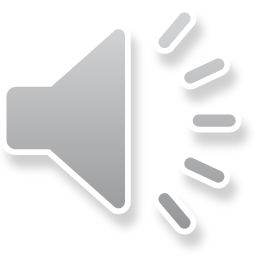 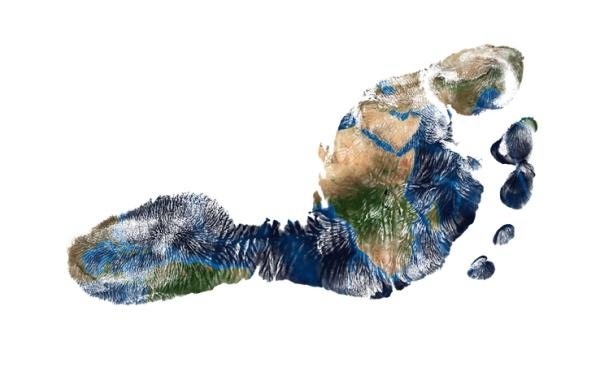 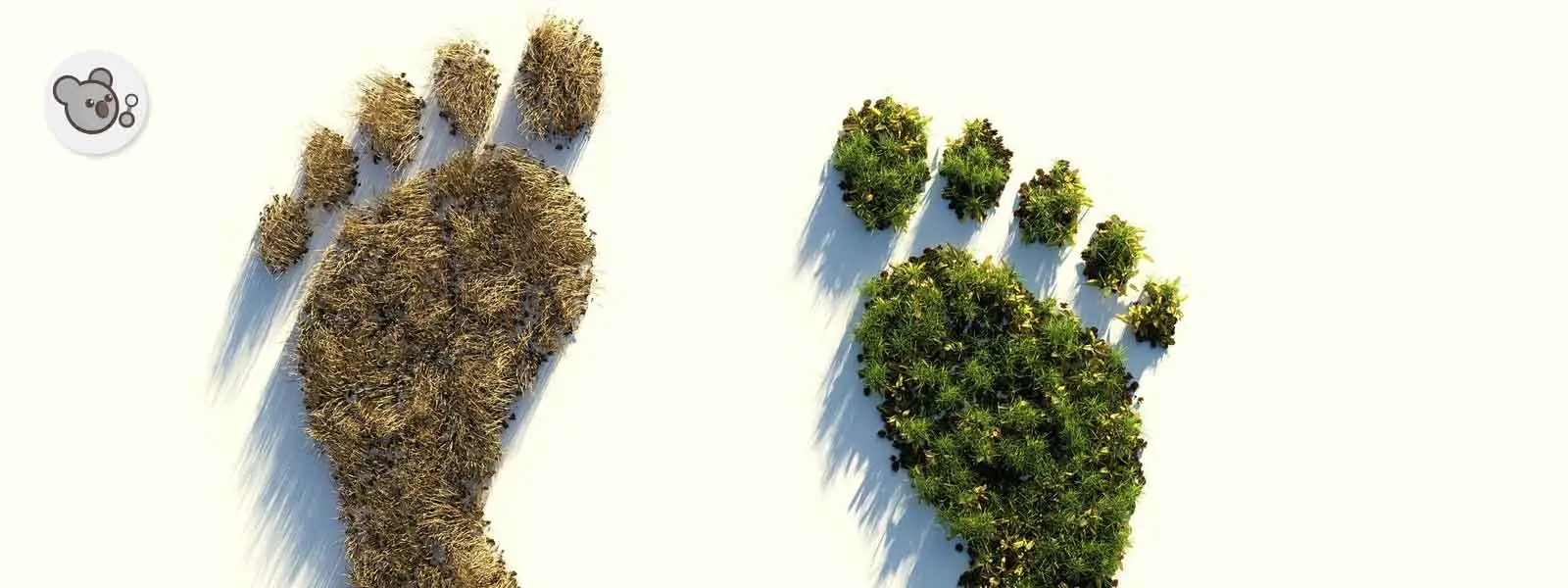 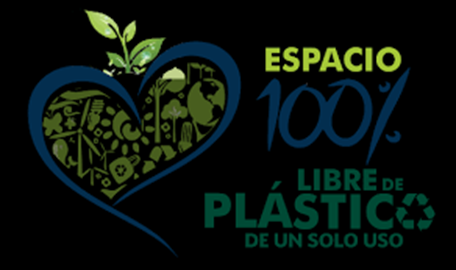 La huella ecológica nos permite evaluar el impacto que tiene una actividad concreta sobre nuestro medio ambiente y así poder definir si una actividad es sostenible o no.
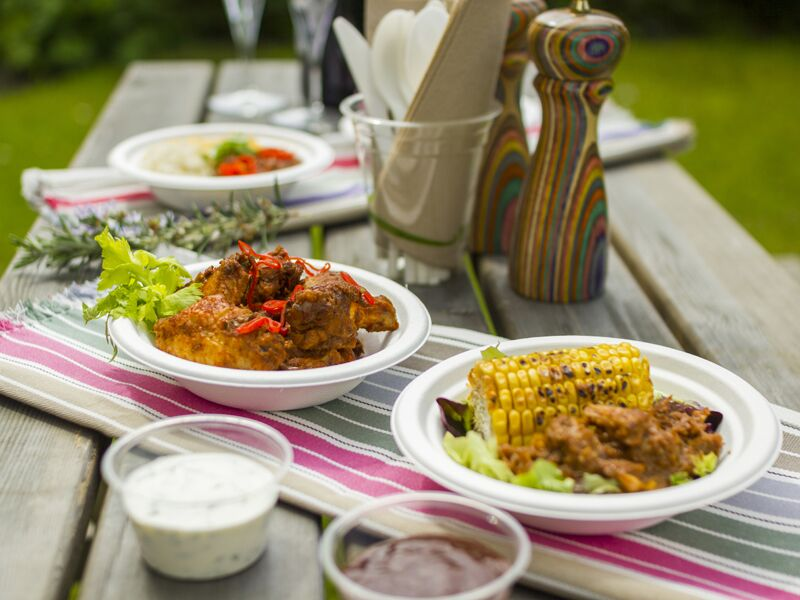 A diario consumimos y usamos muchos productos envasados que generan una gran cantidad de residuos. Es lo que conocemos como la huella ecológica, la cual nos indica el impacto ambiental que provocamos.
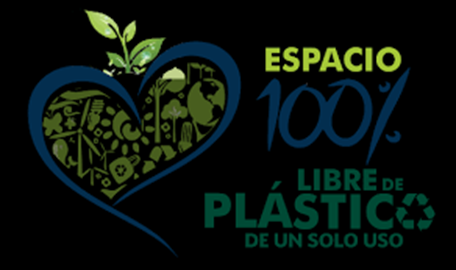 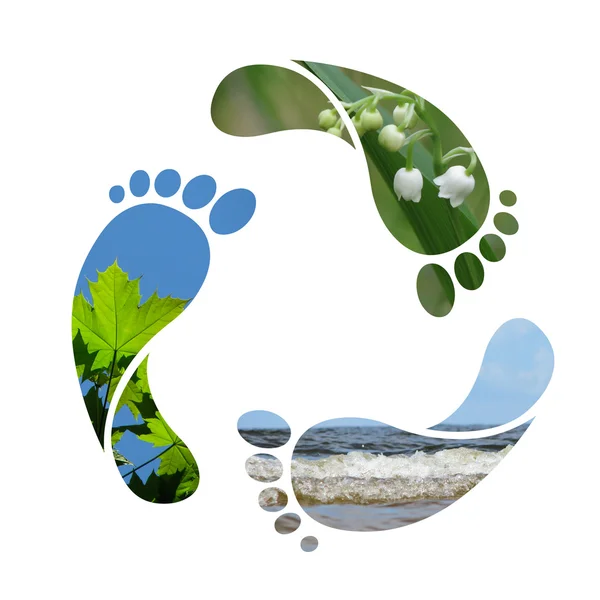 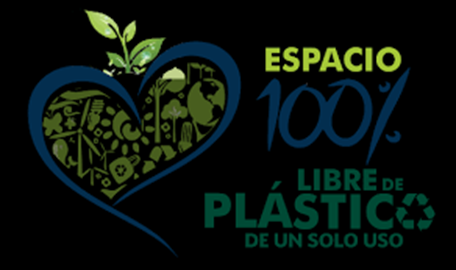 En este sentido, debemos preguntarnos hasta qué punto el planeta puede regenerar los recursos que demandamos y qué podemos hacer para disminuir la huella ecológica.
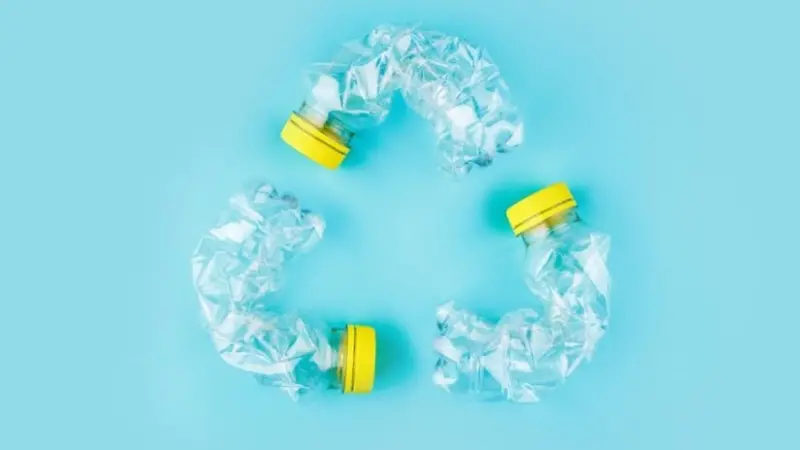 ¿Cómo reducir la huella ecológica en los envases?
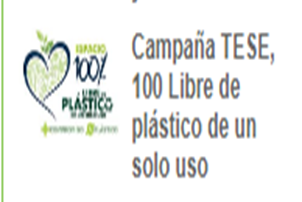 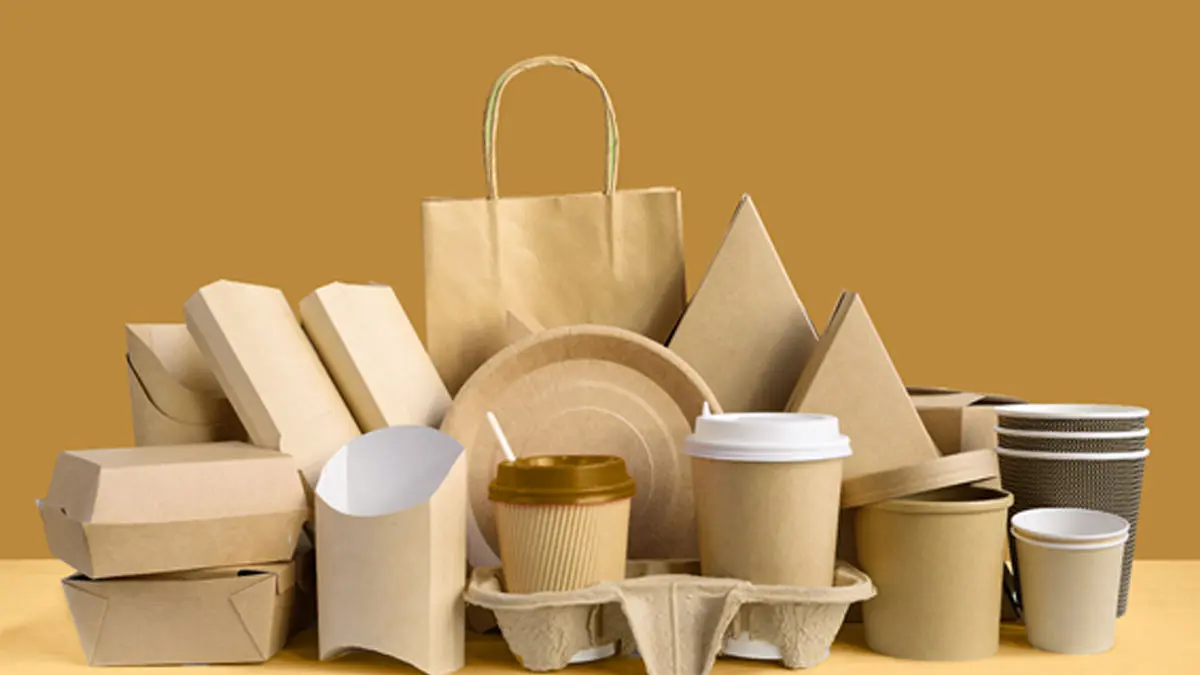 No podemos negar que, en muchos casos, el envase es imprescindible para poder proteger y manipular los productos. No obstante, lo que sí está en nuestras manos es la libertad de elegir el material con el que está elaborado
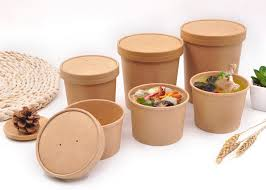 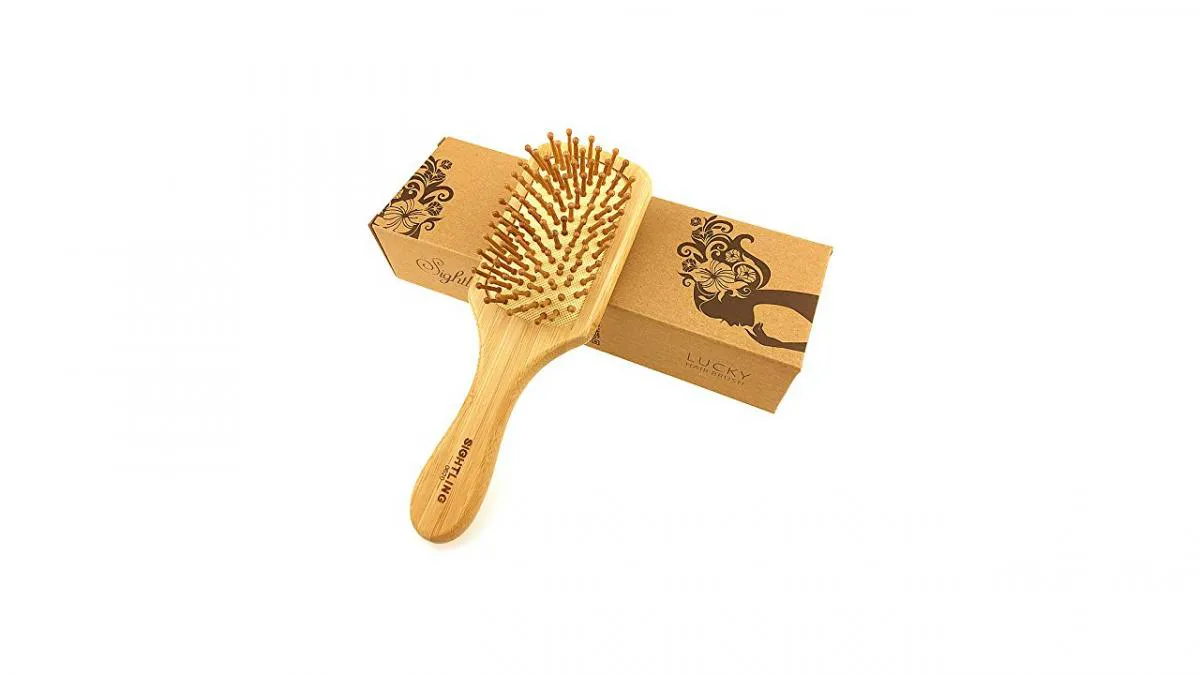 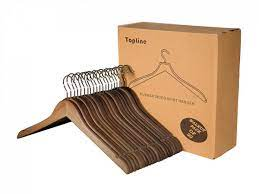 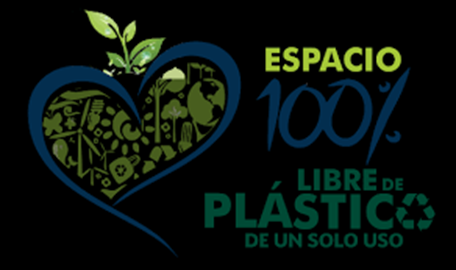 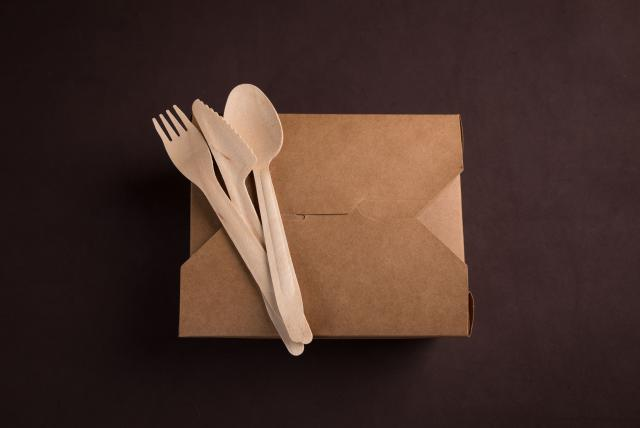 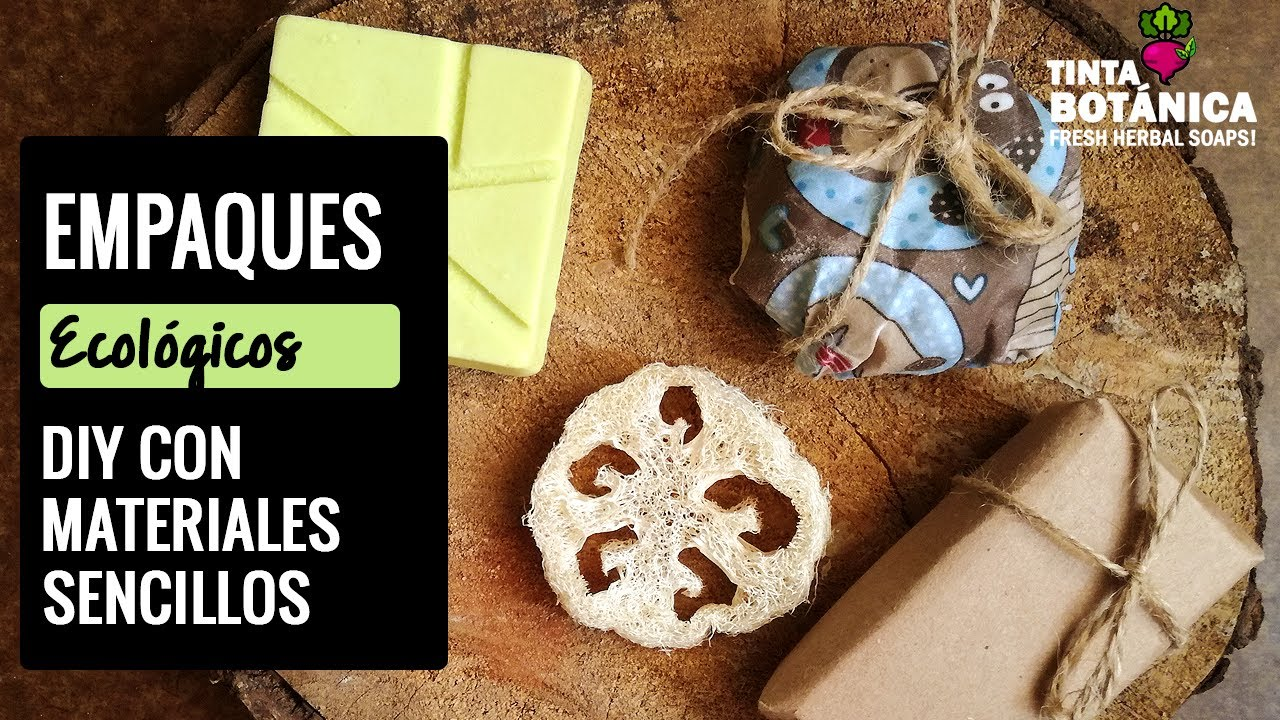 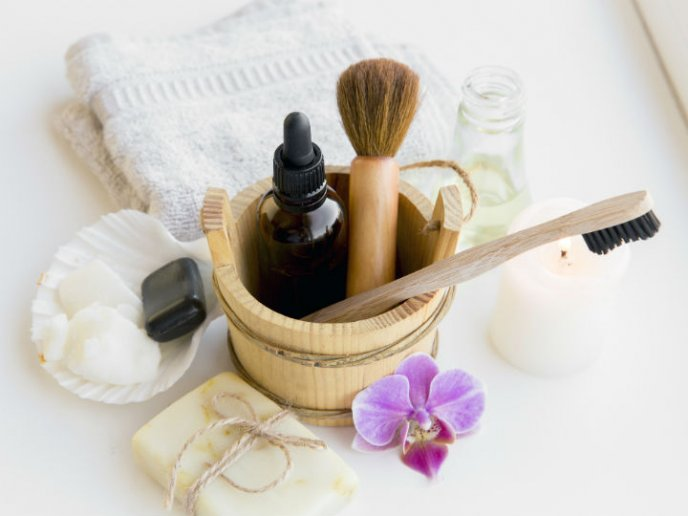 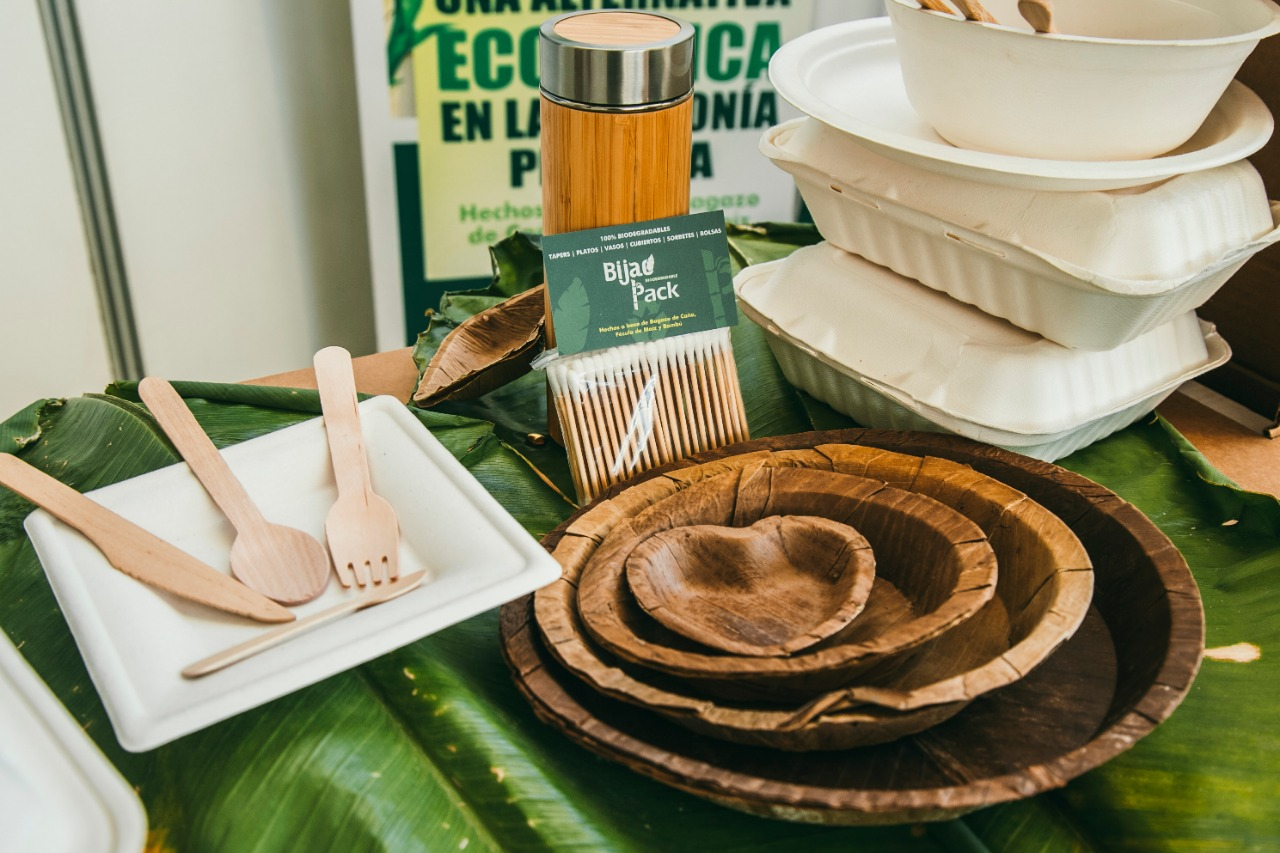 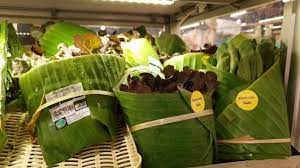 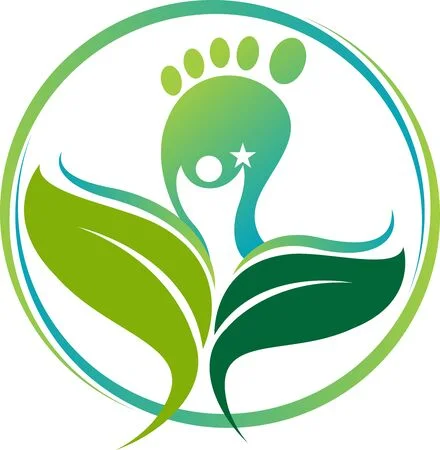 La apuesta por envases ecológicos y sostenibles
Materiales como el bambú, el algodón, la fécula de maíz, el almidón de patata, la caña de azúcar o la hoja de palmera son compostables y renovables, lo que significa que tienen un proceso de regeneración rápido y natural para no causar daños al ecosistema.
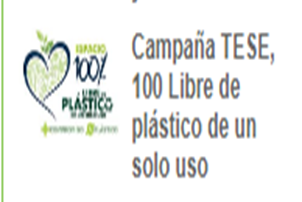 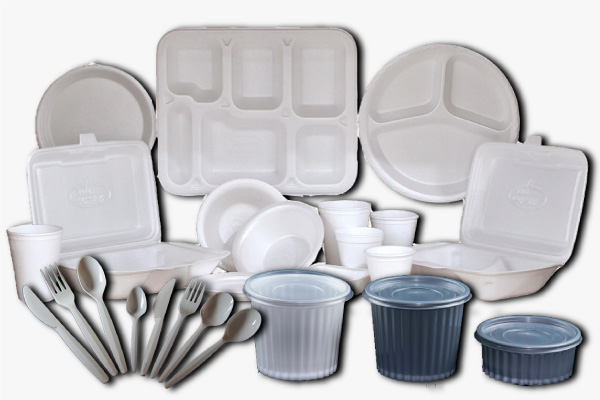 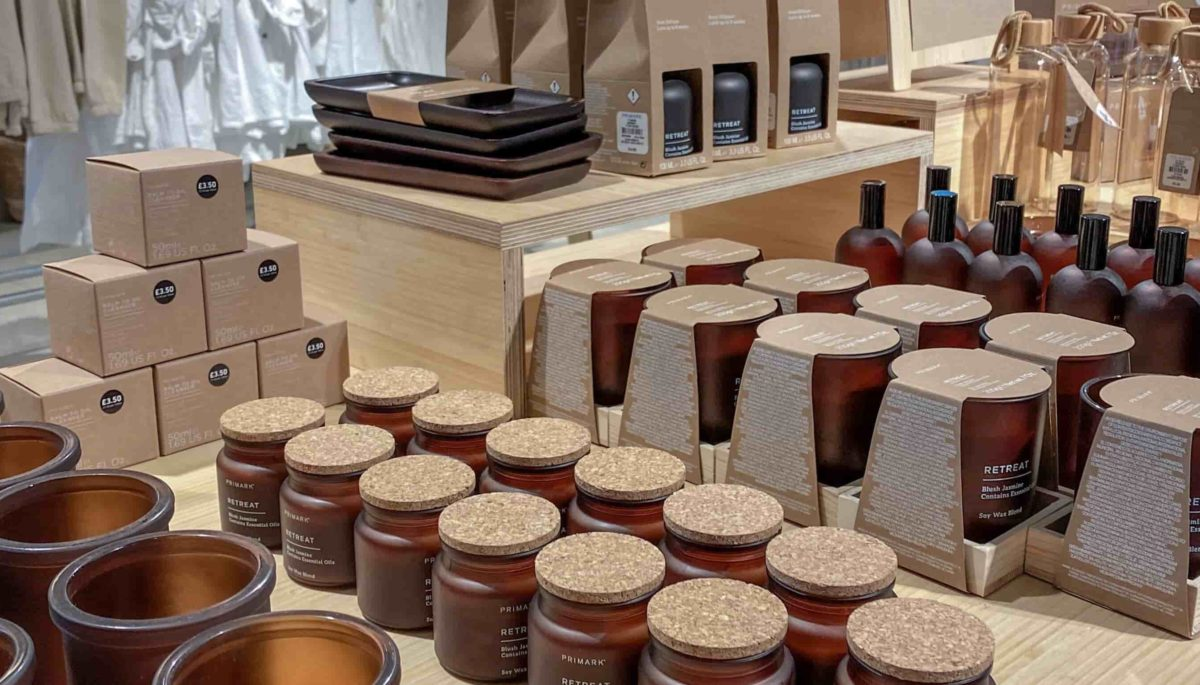 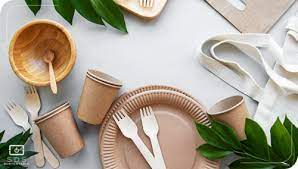 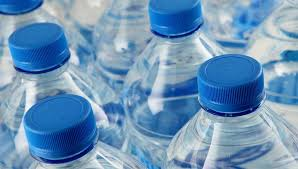 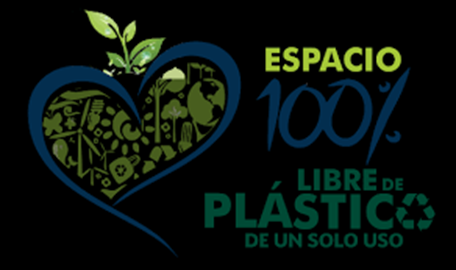 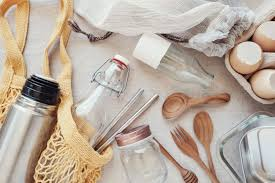 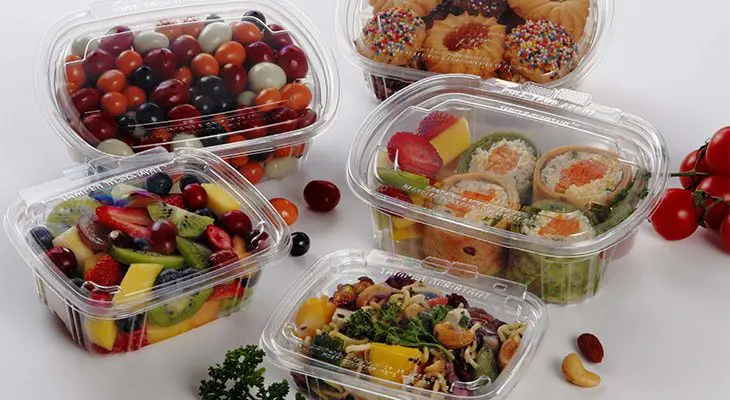 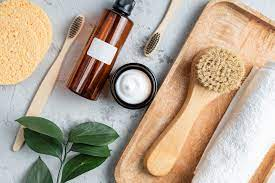 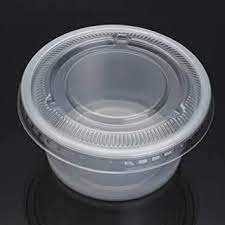 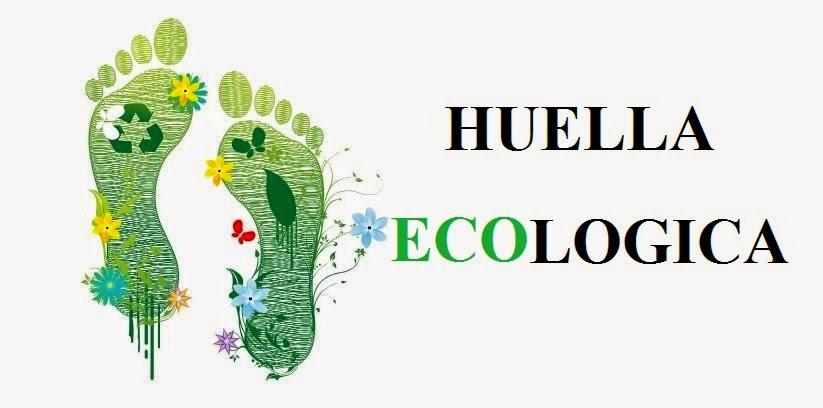 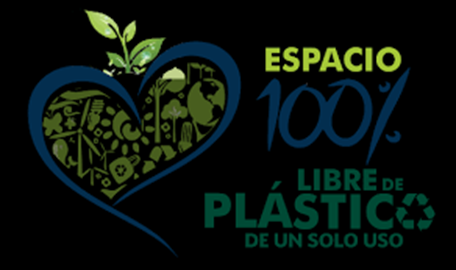 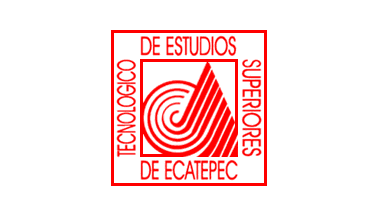